Nutrition Concepts Lesson for Middle School: Vitamins and Minerals
Vitamin
A
Here is where your presentation begins
Table of contents
Concepts
Introduction
02
01
You can describe the topic of the section here
You can describe the topic of the section here
Others
Activities
04
03
You can describe the topic of the section here
You can describe the topic of the section here
Whoa!
This can be the part of the presentation where you introduce yourself, write your email…
01
Introduction
Vitamin
D
You can enter a subtitle here in case you need it
Introduction
You can give a brief description of the topic you want to talk about here. For example, if you want to talk about Mercury, you can say that it’s the smallest planet in the entire Solar System
Nutrition
Mercury is the closest planet to the Sun and the smallest one in the entire Solar System. This planet's name has nothing to do with the liquid metal, since Mercury was named after the Roman messenger god. Despite being closer to the Sun than Venus, its temperatures aren't as terribly hot as that planet's
Speaking of craters, many of them were named after artists or authors who made significant contributions to their respective fields. Mercury takes a little more than 58 days to complete its rotation, so try to imagine how long days must be there! Since the temperatures are so extreme, albeit not as extreme as on Venus
Understanding nutrition
Do you know what helps you make your point clear? Lists like this one:
They’re simple 
You can organize your ideas clearly
You’ll never forget to buy milk!
And the most important thing: the audience won’t miss the point of your presentation
Calcium
Nutrition concepts
Vitamins
Mercury is the closest planet to the Sun and the smallest one in the Solar System—it’s only a bit larger than the Moon
Minerals
Venus has a beautiful name and is the second planet from the Sun. It’s hot and has a poisonous atmosphere
Some vitamins
Vitamin A
Vitamin B3
Vitamin C
Mercury is the closest planet to the Sun and the smallest one in the Solar System
Venus has a beautiful name and is the second planet from the Sun. It’s hot
Despite being red, Mars is actually a cold planet. It’s full of iron oxide dust
02
Vitamin
C
Concepts
You can enter a subtitle here in case you need it
Some minerals
Phosphorus
Zinc
Saturn is a gas giant and has several rings
Jupiter is the biggest planet in the Solar System
Calcium
Magnesium
Venus is the second planet from the Sun
Despite being red, Mars is a cold planet
More information
Mercury
Venus
Mars
Mercury is the closest to the Sun
Venus is the second planet from the Sun
Despite being red, Mars is a cold planet
Saturn
Jupiter
Neptune
Saturn is a gas giant and has several rings
It’s the biggest planet in the Solar System
Neptune is the farthest from the Sun
Awesome words
Guess the vitamin!
Click on the box on the right that corresponds to the correct answer, click on "fill color" and color it in green!
03
Activities
Vitamin
You can enter a subtitle here in case you need it
A
“This is a quote, words full of wisdom that someone important said and can make the reader get inspired.”
—Someone Famous
Vitamin C
A picture is worth a thousand words
An image reinforces the concept
Images reveal large amounts of data, so remember: use an image instead of a long text. Your audience will appreciate it
9,502
Big numbers catch your audience’s attention
Guess the minerals!
Match with each of the arrows the minerals contained in carrots
Potassium and phosphorus
Zinc and sodium
Magnesium and vitamin D
Phosphorus and iron
Carrots
9h 55m 23s
Jupiter’s rotation period
Vitamin
333,000
C
The Sun’s mass compared to Earth’s
386,000km
Distance between Earth and the Moon
Minerals and vitamins
Calcium
Vitamin E
Iron
Mercury is the closest to the Sun and small
Venus is the second planet from the Sun
Despite being red, Mars is a cold planet
Vitamin C
Sodium
Saturn is a gas giant and has several rings
Jupiter the biggest planet of them all
Broccoli properties
Place an X on the answers that you consider correct regarding the properties of broccoli
Vitamin D and folic acid
Potassium, calcium and zinc
Vitamin A, vitamin C and vitamin E
Some percentages
15%
30%
55%
Mercury
Venus
Mars
Mercury is the closest to the Sun and small
Venus is the second planet from the Sun
Despite being red, Mars is a cold planet
Computer mockup
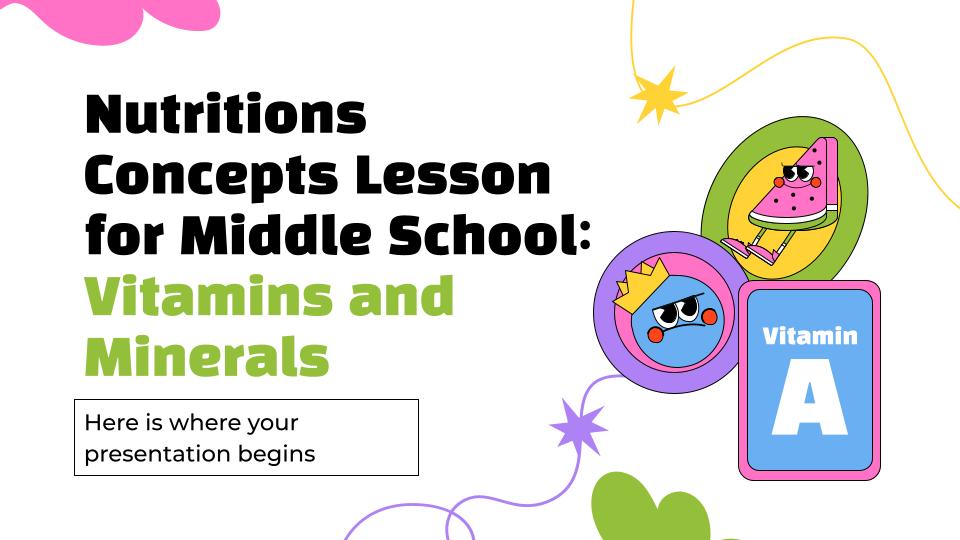 You can replace the image on the screen with your own work. Just right-click on it and select “Replace image”
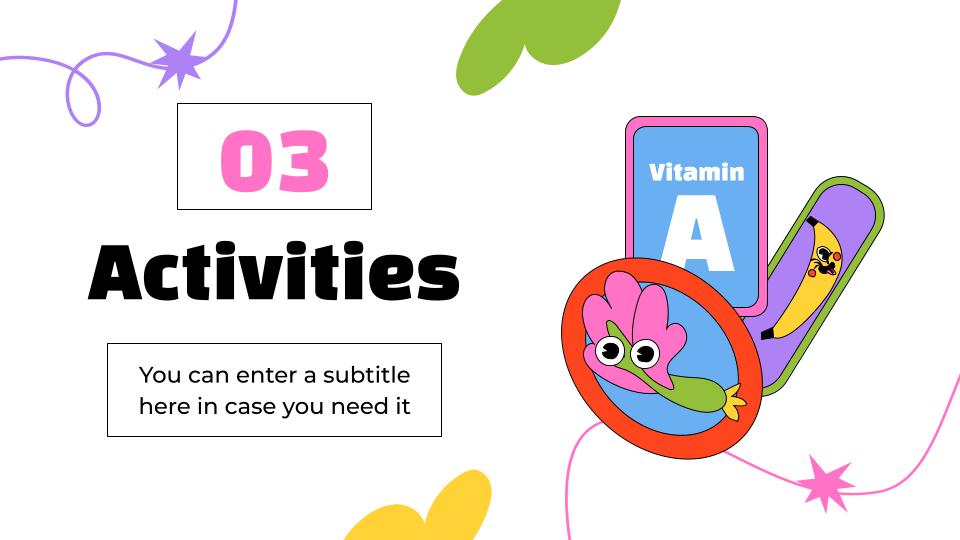 Tablet mockup
You can replace the image on the screen with your own work. Just right-click on it and select “Replace image”
Phone mockup
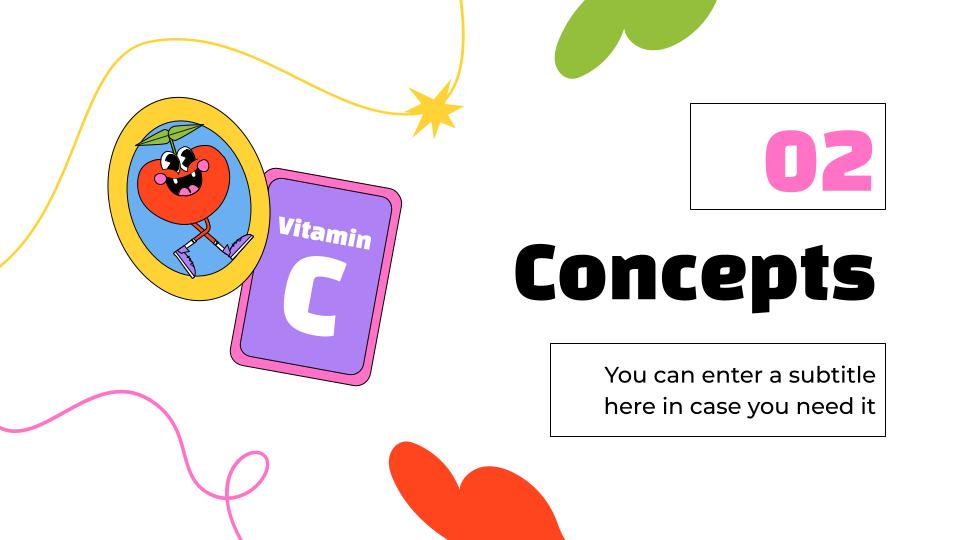 You can replace the image on the screen with your own work. Just right-click on it and select “Replace image”
Timeline
01
02
03
Venus
Saturn
Mars
Venus is the second planet from the Sun
Saturn is a gas giant and has several rings
Despite being red, Mars is a cold planet
This is a diagram
Minerals and vitamins
Minerals
Vitamins
Zinc
Calcium
Vit. A
Vit. D
Saturn is a gas giant and has several rings
Venus is the second planet from the Sun
This is a map
Venus
Venus is the second planet from the Sun
Saturn
Saturn is a gas giant and has several rings
Minerals or vitamins?
Indicate with an M or a V what each of the options corresponds to
This is a graph
25%
15%
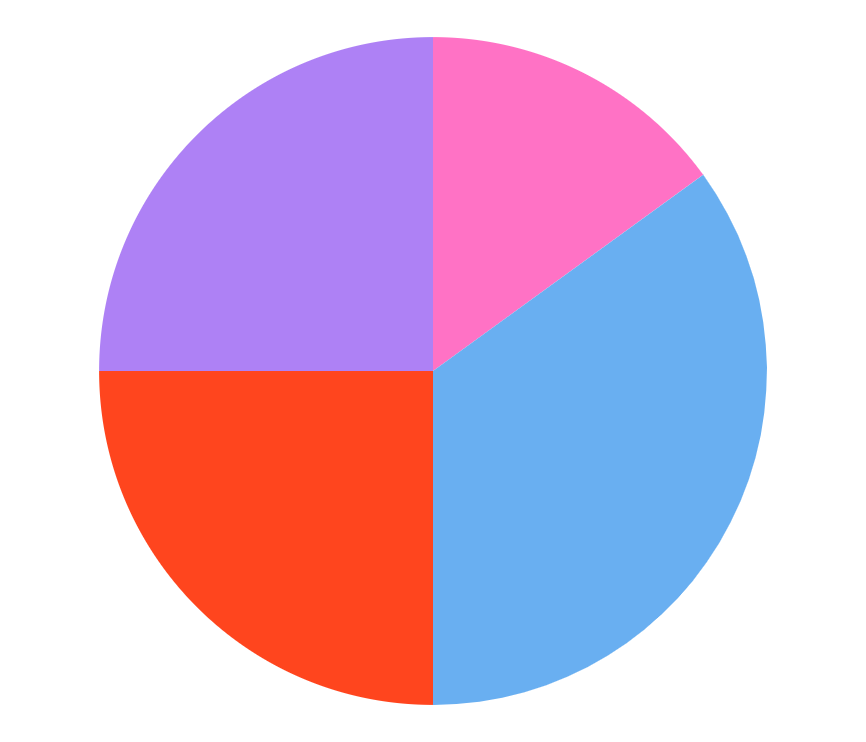 Neptune
Venus
Neptune is an ice giant and very big
Venus is the second planet from the Sun
25%
35%
Saturn
Mars
Saturn is a gas giant and has several rings
Despite being red, Mars is a cold planet
Follow the link in the graph to modify its data and then paste the new one here. For more info, click here
Our team
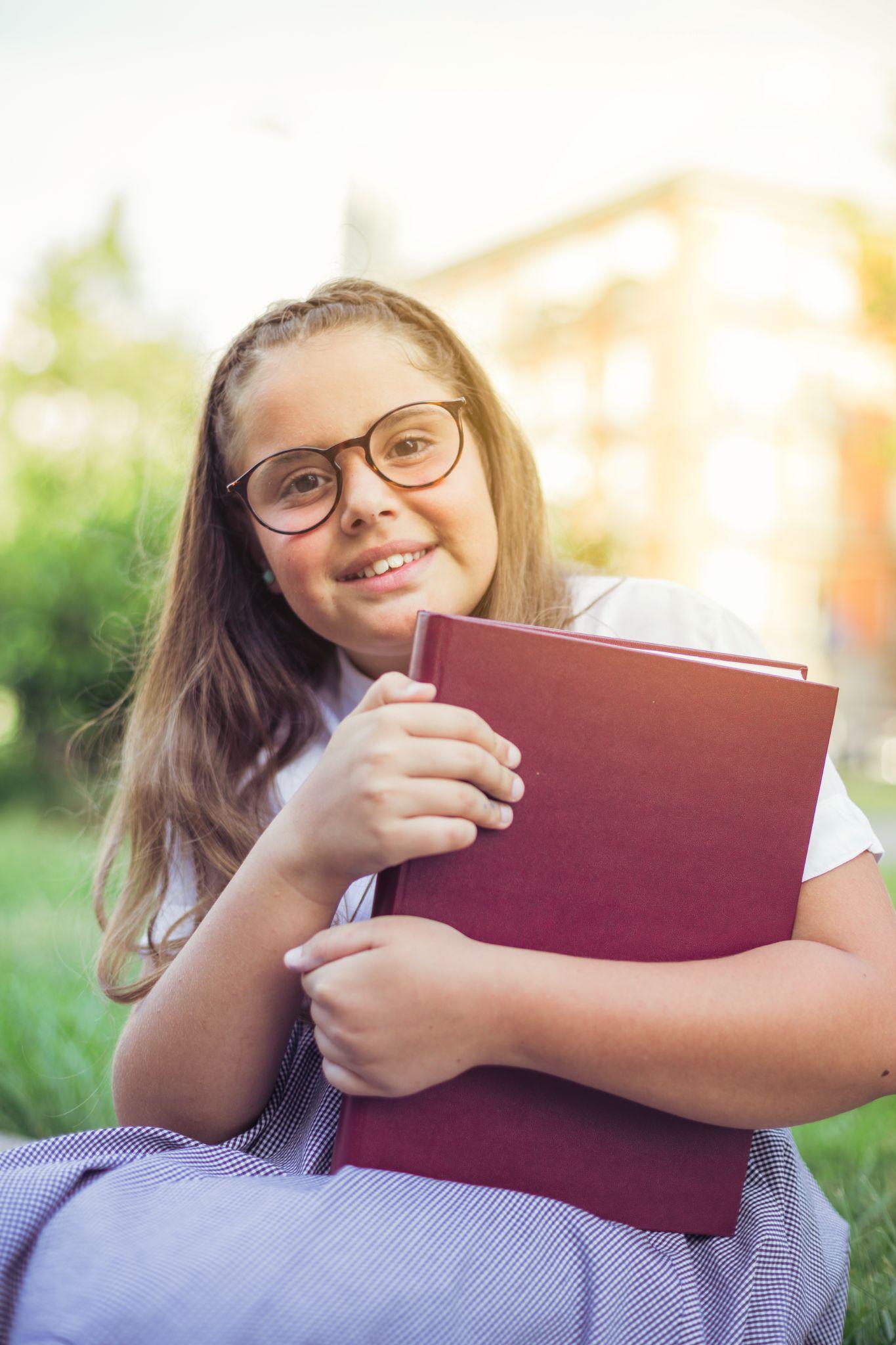 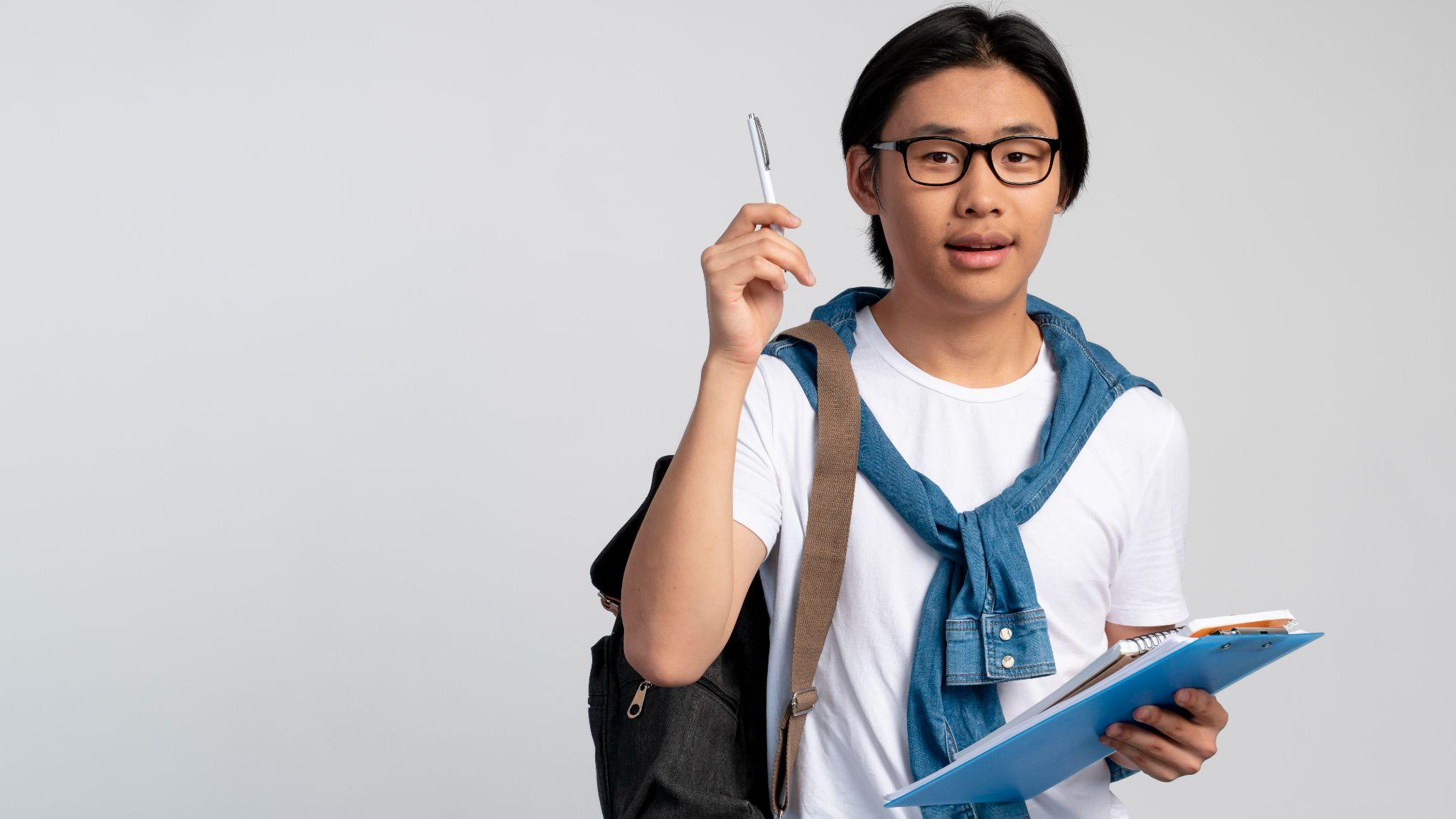 Jenna Doe
John James
You can speak a bit about this person here
You can speak a bit about this person here
Thanks!
Do you have any questions?
great_ppt@outlook.com 
www.greatppt.com
Calcium
Please, keep this slide for the attribution
Fonts & colors used
This presentation has been made using the following fonts:
Black Han Sans
(https://fonts.google.com/specimen/Black+Han+Sans)

Montserrat
(https://fonts.google.com/specimen/Montserrat)
#000000
#ffffff
#ae81f5
#93bf3a
#ffd336
#69aff1
#ff451e
#ff72c5
Use our editable graphic resources...
You can easily resize these resources without losing quality. To change the color, just ungroup the resource and click on the object you want to change. Then, click on the paint bucket and select the color you want. Group the resource again when you’re done. You can also look for more infographics on GreatPPT.
FEBRUARY
JANUARY
MARCH
APRIL
PHASE 1
Task 1
FEBRUARY
MARCH
APRIL
MAY
JUNE
JANUARY
Task 2
PHASE 1
Task 1
Task 2
PHASE 2
Task 1
Task 2
...and our sets of editable icons
You can resize these icons without losing quality.
You can change the stroke and fill color; just select the icon and click on the paint bucket/pen.
In Google Slides, you can also use Flaticon’s extension, allowing you to customize and add even more icons.
Educational Icons
Medical Icons
Business Icons
Teamwork Icons
Help & Support Icons
Avatar Icons
Creative Process Icons
Performing Arts Icons
Nature Icons
SEO & Marketing Icons
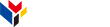 www.greatppt.com
Free Templates and Themes
Create beautiful presentations in minutes